TELEFON
TELEFONLA KONUŞMA
Telefon konuşması özenle, dikkatle, incelikle yapılması gereken önemli bir iletişim yoludur.

Telefonu açınca kendimizi tanıtalım. Karşı taraf kendini tanıtmamışsa ‘kiminle görüşüyorum efendim?’ gibi nazik ifadeler kullanmalıyız.
Telefonu kim açtı ise onun kapatacağını unutmamalıyız.

Üstümüzle konuşurken ondan önce telefonu kapatmamalıyız.
Eşdüzey ve üstümüzle görüşmeye başlarken ve görüşme sonunda saygı sunarız.

Üstlerimizi sekreterlerimiz aracılığıyla aramamalıyız.
Üstümüz telefonla konuşurken odasına girmemeliyiz.

Biz telefonla konuşurken üstümüz odamıza girdiğinde telefon görüşmesi yaptığımız kişiye ‘bir dakika’ diyerek ayağa kalkar isteği öğrenilir sonra devam ederiz.
Telefon konuşmasında ses tonu canlı ve kibar olmalıdır.
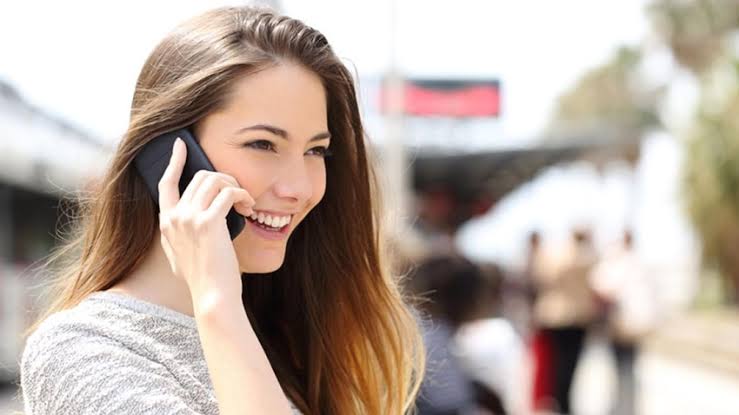 DİKKAT !
1) Telefon çok fazla çaldırılmaz. ( En fazla üç-dört defa çaldırılır.)2) Evinizdeki telefona bizzat kendiniz çıkmak mecburiyetindesiniz.3) Çocuklar telefona çıkarılmaz.4) Siz evde bulunduğunuz sürece hizmetçiler de telefona çıkarılmaz.5) Hastalar ve kulağı ağır işiten kimseler de telefona çıkmaz.6) Ve unutmayalım : Telefon, bir sohbet aracı değil, bir haberleşme aracıdır.
Cep Telefonu Kullanırken Görgü ve Nezaket
İletişim teknolojisinin son ürünlerinden biri, günlük yaşamın artık vazgeçilmezi olan cep telefonu.Cebimizde veya çantamızda taşıdığımız, günün her saatinde ve hemen hemen her ortamda başkalarıyla iletişimimizi sağlayan cep telefonlarını kullanırken de dikkat etmemiz gereken görgü ve nezaket kuralları vardır:Cep telefonunun ses ayarları başkalarını rahatsız etmeyecek şekilde ayarlanmalıdır.Sinema, tiyatro, opera gibi gösterimlerde; açık oturum, sempozyum gibi etkinliklerde cep telefonları kapalı veya sessiz tutulmalıdır.Cep telefonu kullanma yasağı olan yerlerde kesinlikle bu yasağa uyulmalıdır.Başkasının cep telefonuna yanıt vermek zorunda kalırsanız, önce telefonun sahibinin adı söylenmeli, ardından kendinizi tanıtıp telefon sahibinin neden telefona yanıt veremediğini açıklamalısınız:“Kürşad ALTAN’ın telefonu. Ben yardımcısıyım. Kendisi şuan meşgul Buyurun! ” gibi…
SON SÖZ…

Gizlilik gerektiren konuşmalar asla telefonda konuşulmamalıdır…